Правильная осанка- залог вашего здоровья.
Автор : Учитель физкультуры  Школы №75 Коваленко О.Н
Осанкой принято называть привычную позу непринуждённо стоящего человека, которую он принимает без излишнего мышечного напряжения. 
           Человек с правильной осанкой прямо держит голову, спина у него прямая, плечи на одном уровне и слегка отведены назад, живот втянут, а грудь выдвинута немного вперед.
Есть простой способ проверить свою осанку -  встань спиной к стене в привычной позе.  Если почувствуешь, что стены касаются затылок, лопатки, ягодицы и пятки, осанка ПРАВИЛЬНАЯ.
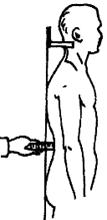 Причины нарушения осанки:
Слабая мускулатура тела;
Привычка к неправильным позам;
Неудобная одежда и обувь;
Малая двигательная активность;
Пассивный отдых;
Не соответствие гигиеническим нормам мебель дома и в школе.
Формы нарушения осанки:
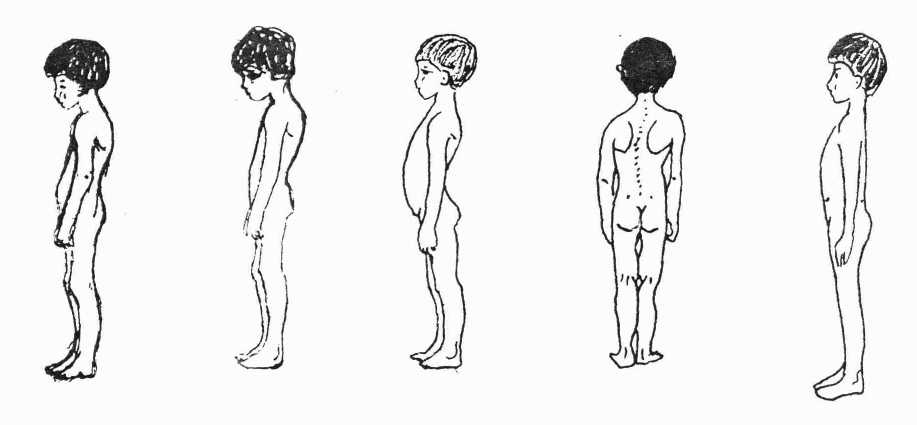 Лордотическая
Сколиотическая   Выпрямленная
Сутулая      Кифотическая
Нарушение позвоночника:
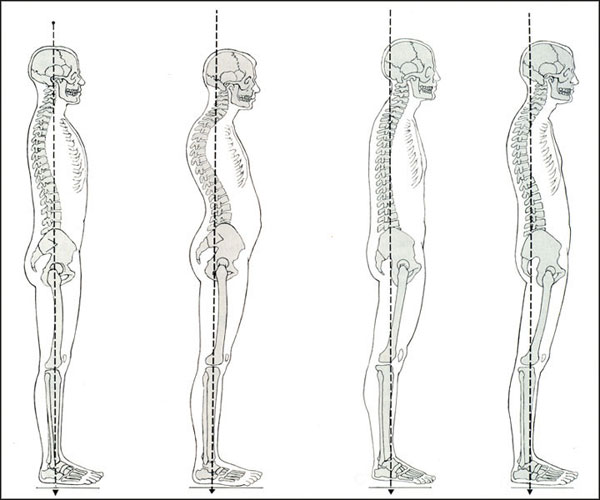 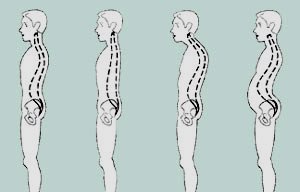 Последствия нарушения осанки:
1.  Позвоночник теряет способность пружинить и смягчать сотрясения  и толчки при беге, прыжке и ходьбе;
2. Внутреннее органы смещаются, что  приводит к нарушению их деятельности;
3. Возникают боли в суставах, мышцах, стопах  и пояснице.
4. Развивается искривление позвоночного столба.
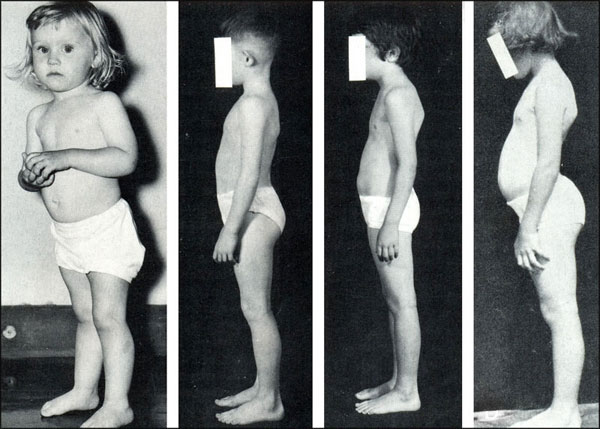 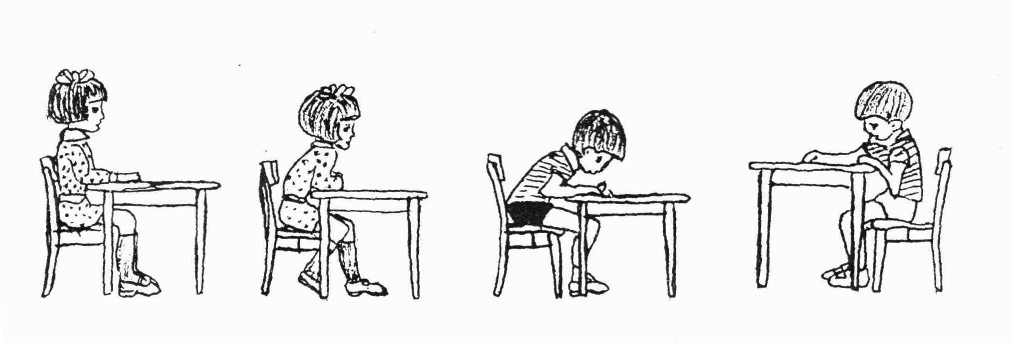 Правильная поза        	Неправильные позы
Упражнение на формирование правильной осанки:
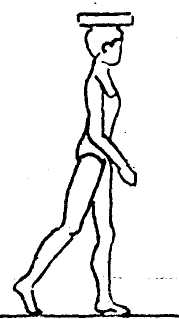 движение шагом по кругу с предметом из
 пенопласта на голове, размером 30x30x3 см
-И. п.- лёжа на спине, вытянутые впереди головы, пальцы сцеплены. 
Пригибание на вдохе до усталости чтобы удерживаться на нижней трети
 живота и верхней трети бёдер. 5-6  раз. "Лодочка".
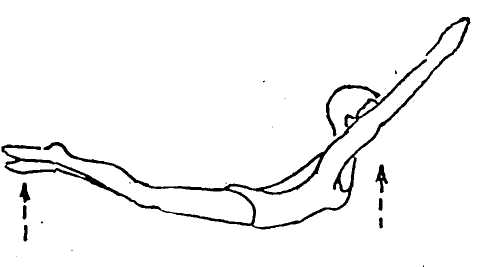 - И. п. -то же. Стойка на четырех опорах. Податься назад в сторону пяток, 
округлить при этом спину;  затем низко двигаться вперед, грудина движется 
почти вплотную к полу.
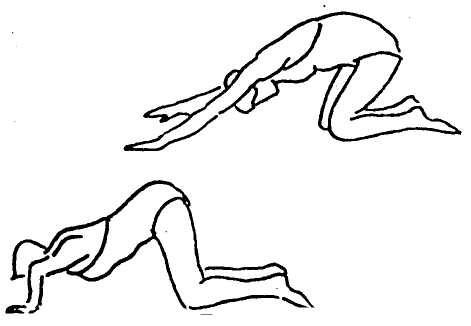 И. п.- лёжа на спине. Руками  обхватить  колено или ногу под коленом. Производить лёгкие качательные движения, оставляя спину круглой. Амплитуду постепенно увеличивать.
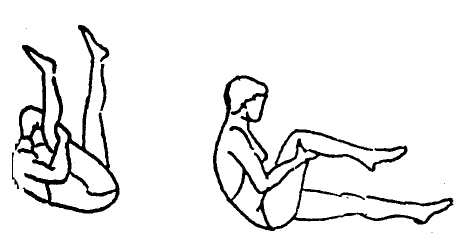 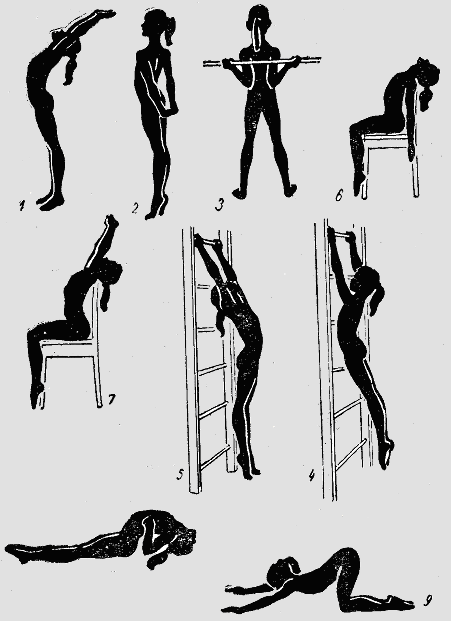 Упражнения с гимнастической палкой
Для правильной осанки необходимо иметь:

- сформированность мышечного корсета 

- согласованность работы мышечных групп

- активный двигательный режим

- благоприятные внешние условия
В здоровом  теле – здоровый дух…